Student’s name:
[Speaker Notes: Introducción: escrito que da la bienvenida al estudiante y le da una idea acerca de los aprendizajes que va a adquirir en el desarrollo de la lección.]
Every day I visit some place sin my neighborhood, and I do different things there.

On this video we can find how to describe the activities I do in my neighborhood:

http://www.kizclub.com/storytime/neighborhood/first.html

ACTIVITY. 	Describe what you do in some places in your neighborhood.
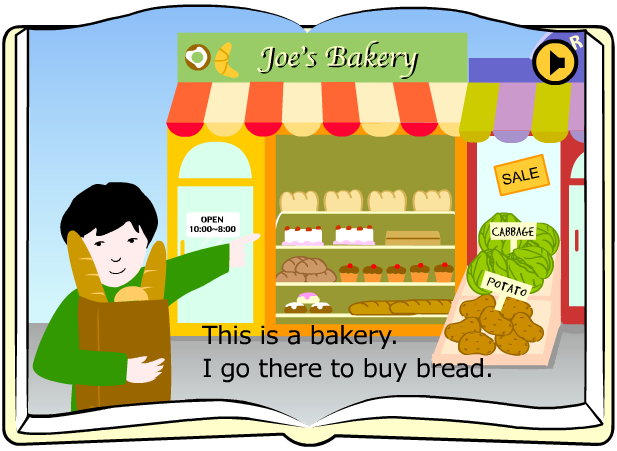 [Speaker Notes: Contenido temático: desde este apartado comienza a presentarse los conceptos que conforman la lección (textos, gráficos, tablas y otros) en aras a la adquisición de elementos teóricos que sirvan de base para la posterior realización de las actividades. Su desarrollo (contenido temático) se da a partir de instrucciones que tienen como objetivo guiar al estudiante en su interacción con el contenido.

Texto alternativo: descripción general de cada una de las imágenes que acompañan la presentación de los contenidos en las diapositivas.
Instrucciones DW: grupo de acciones que el DM le indica al DW y que éste último debe tener en cuenta al momento de realizar los desarrollos.]
We can also describe what we are doing now.

ACTIVITY.      Describe what you and some family members are doing now. Follow the example.
[Speaker Notes: Contenido temático: desde este apartado comienza a presentarse los conceptos que conforman la lección (textos, gráficos, tablas y otros) en aras a la adquisición de elementos teóricos que sirvan de base para la posterior realización de las actividades. Su desarrollo (contenido temático) se da a partir de instrucciones que tienen como objetivo guiar al estudiante en su interacción con el contenido.

Texto alternativo: descripción general de cada una de las imágenes que acompañan la presentación de los contenidos en las diapositivas.
Instrucciones DW: grupo de acciones que el DM le indica al DW y que éste último debe tener en cuenta al momento de realizar los desarrollos.]
Let’s play.

Go to the next link and play the game about comparative sentences.
http://www.marks-english-school.com/games/basketball.html

ACTIVITY.    Write the comparative sentences you find on the game.
[Speaker Notes: Contenido temático: desde este apartado comienza a presentarse los conceptos que conforman la lección (textos, gráficos, tablas y otros) en aras a la adquisición de elementos teóricos que sirvan de base para la posterior realización de las actividades. Su desarrollo (contenido temático) se da a partir de instrucciones que tienen como objetivo guiar al estudiante en su interacción con el contenido.

Texto alternativo: descripción general de cada una de las imágenes que acompañan la presentación de los contenidos en las diapositivas.
Instrucciones DW: grupo de acciones que el DM le indica al DW y que éste último debe tener en cuenta al momento de realizar los desarrollos.]
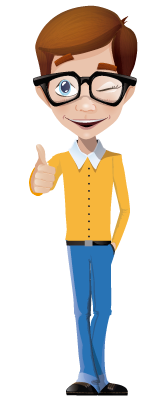 Congratulations
[Speaker Notes: Contenido temático: desde este apartado comienza a presentarse los conceptos que conforman la lección (textos, gráficos, tablas y otros) en aras a la adquisición de elementos teóricos que sirvan de base para la posterior realización de las actividades. Su desarrollo (contenido temático) se da a partir de instrucciones que tienen como objetivo guiar al estudiante en su interacción con el contenido.

Texto alternativo: descripción general de cada una de las imágenes que acompañan la presentación de los contenidos en las diapositivas.
Instrucciones DW: grupo de acciones que el DM le indica al DW y que éste último debe tener en cuenta al momento de realizar los desarrollos.]